Do Now Activity - Whiteboards
30/04/2019
What do you know? 

Fill in the blank – TB / GB / __ / KB
101010 in Denary
130 in Binary
01101111 in Hexadecimal	
48   in Decimal
16
Do Now Activity - Answers
30/04/2019
What do you know? 

Fill in the blank – TB / GB / MB / KB
101010 in Denary 42
130 in Binary 10000010
01101111 in Hexadecimal	 6F
48   in Decimal 72
16
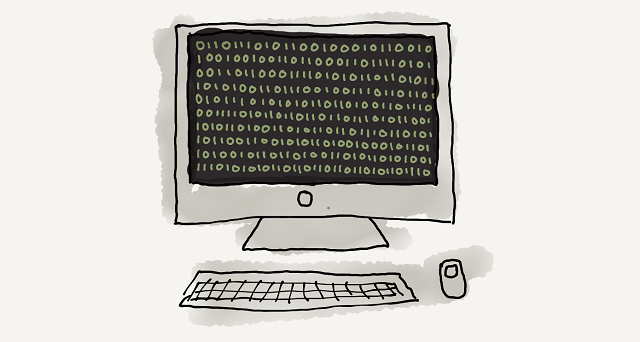 Unit 12Data Representation
Lesson 4
Good – Describe the effect a binary shift has on numbers
Outstanding – Explain how a Binary Shift to the right is not always accurate
Binary = a BASE 2 number system invented by Gottfried Leibniz
Shifting in Denary
30/04/2019
Here we have the number 320. 



If we add another 0 to the right side we get 3200 



The number has multiplied by ?
Left Binary Shift
30/04/2019
Binary shifting is very similar. Here we have the number 110. 



If we add another 0 to the right and shift the numbers left we get 1100 



The number has multiplied by ?
Left Binary Shift
30/04/2019
Here we have the number 111. 



If we add two 0’s to the right and shift the numbers left we get 1100 



The number has multiplied by ?
Left Binary Shift
30/04/2019
Here we have the number 101.
1 Shift left = x2
2 Shifts left = x4
3 Shifts left = x8
Stretch: How would a computer use this to multiply an number by 6?
Right Binary Shift
30/04/2019
Here we have the number 1010. 



If we remove a bit from the right and shift the numbers right we get 101 



The number has ?
Right Binary Shift
30/04/2019
Now we have the number 1100. 



If we remove two bits from the right and shift the numbers right we get 11 



The number has ?
Right Binary Shift - Issues
30/04/2019
Now we have the number 101. 


If we remove a bit from the right and shift the numbers right we get 10
Stretch: What is the issue here?